Maths
Throughout his term we will be focusing on Fractions

Addition and subtraction
Mixed Numbers
Multiplying fractions by integers and fractions
Dividing fractions by integers
Fractions of amount

Position and Direction
Translation, reflections in the 4 quadrants
English
Throughout this term, we will be exploring different genres of writing through studying extracts from ‘The Diary of Anne Frank’ and Christophe Gallaz’s  ‘Rose Blanche’. The children will be encouraged to develop their use of powerful language in their writing and applying the grammar skills from their Literacy skills lessons within their written work. They will be writing:
Biographies
Instructions
Descriptive narratives
Poetry
Speaking and listening project
School Value
Ambition
This will be taught through weekly circle time sessions, classroom displays and our classroom and school ethos.
Great Chart Primary School
Science

We will be continuing our exploration of Evolution and Inheritance. The children will recognise how living things have changed over time and that fossils provide information about living things that inhabited the Earth millions of years ago.
They will recognise that living things produce offspring of the same kind, but normally offspring vary and are not identical to their parents
Identify how animals and plants are adapted to suit their environment in different ways and that adaptation may lead to evolution.
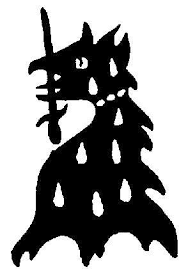 Art & D/T
Textiles - Waistcoats 
children design, Using a combination of textiles skills such as attaching fastenings, appliqué and decorative stitches, assemble and decorate a waistcoat for a chosen purpose.
History/Geography
The children will be learning about WW2 understanding the key people and events.
They will explore life both on the Home Front and abroad. They will also use primary evidence to research how Ashford was affected during bombing raids.
Year 6 Term 2 Curriculum
P.E
Indoor PE
- Dance

Outdoor PE
- Hockey
R.E
Christianity
How significant is it that Mary is Jesus’ mother?

Do sacred texts have to be ‘true’ to help people to understand their religion?
PHSE/SRE
The children will learn about ‘How can we keep healthy as we grow’?’
We will talk about:
Looking after ourselves
Growing up
Becoming independent
Taking more responsibility
I.C.T
Computing Systems and Network: Bletchley Park and the history of computers
- Exploring code breaking
- Historical figures in computing
- The evolution of computers
Music
The children will be exploring motivational war songs and look to create their own.